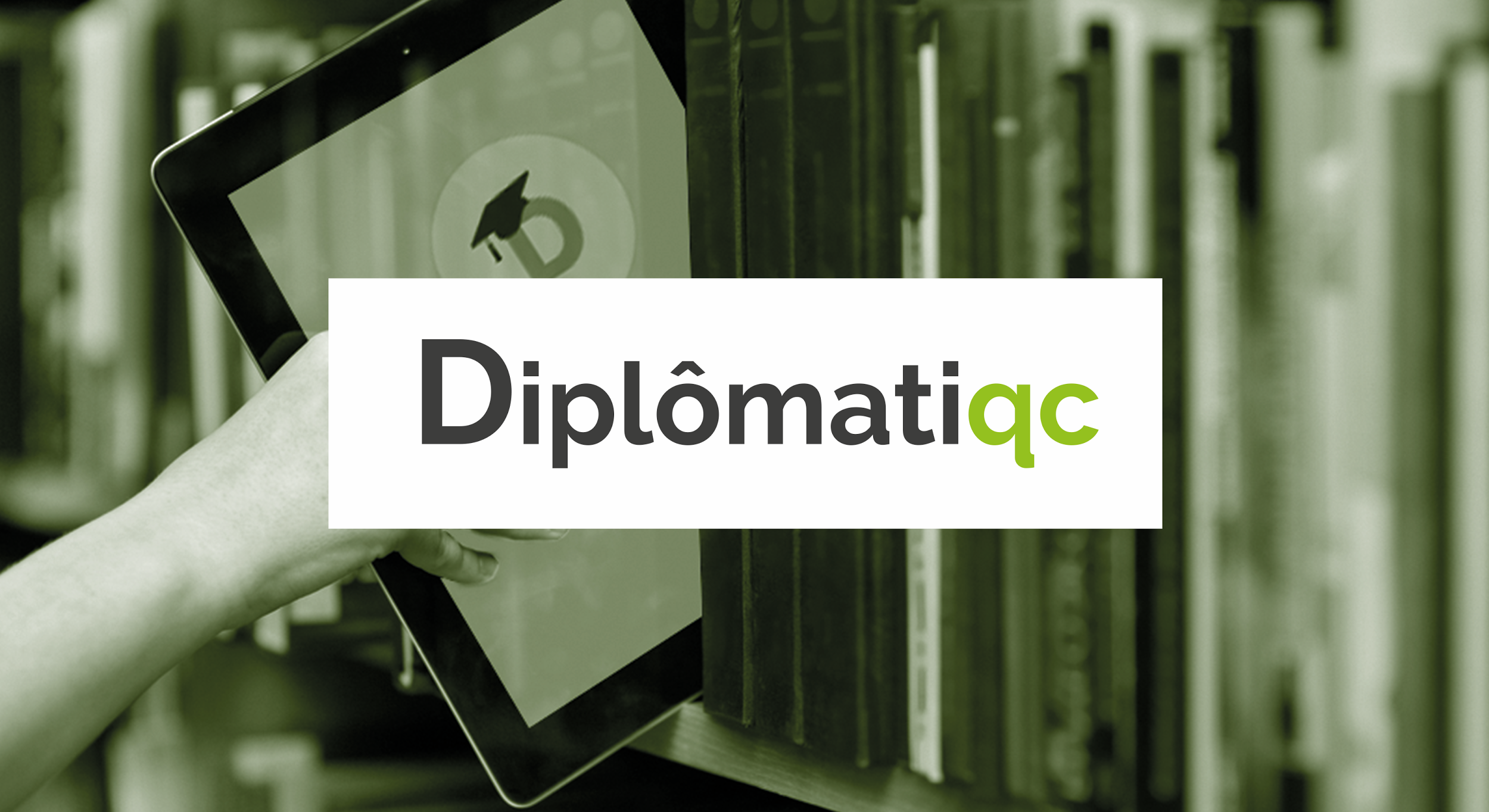 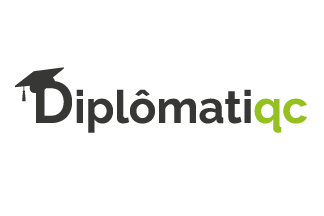 1	Présentation des animateurs
2  	Présentation de Diplômatiqc
3	Survol de la plateforme
4	Cahiers interactifs
Présentation
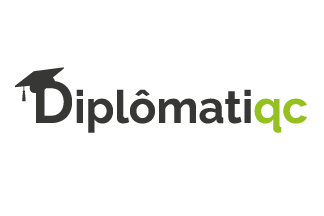 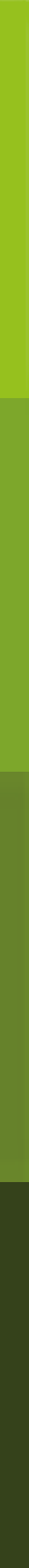 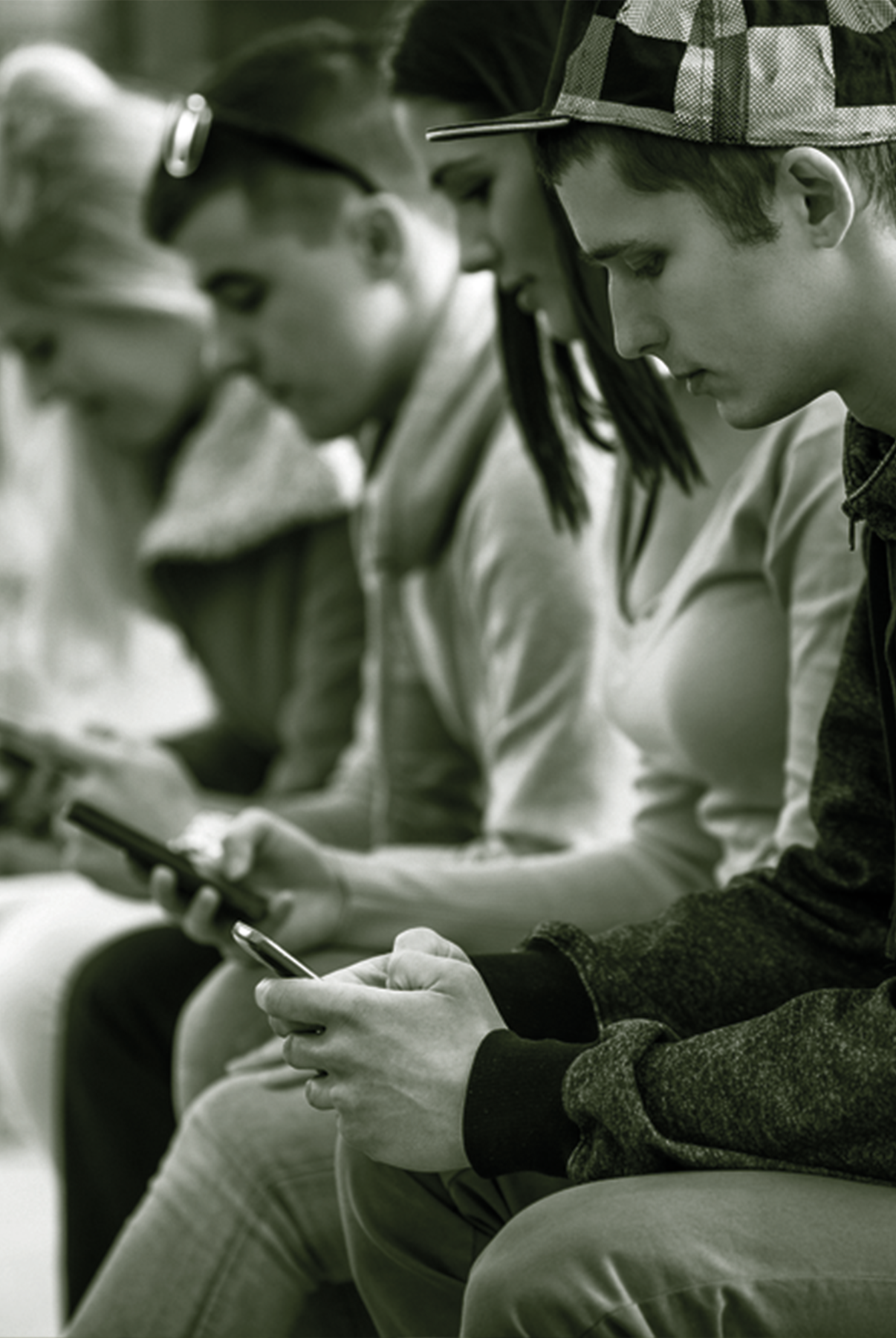 Organisme à but non lucratif (OBNL)
Créé en janvier 2016
Dirigé par un conseil d’administration
En partenariat avec ChallengeU pour la plateforme
Premier partenariat avec la CS du Lac-St-Jean
3 CS font partenariat avec Diplomatiqc
28 commissions scolaires rencontrées
12 propositions d’entente envoyées
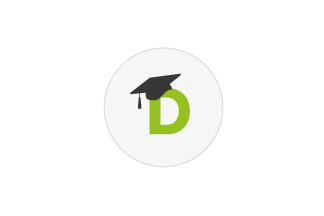 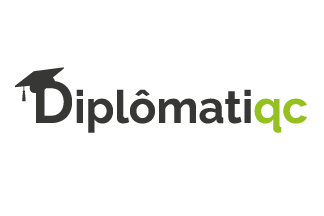 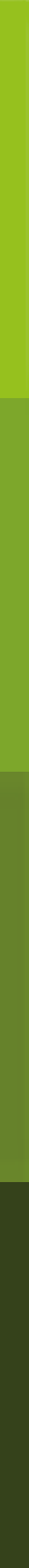 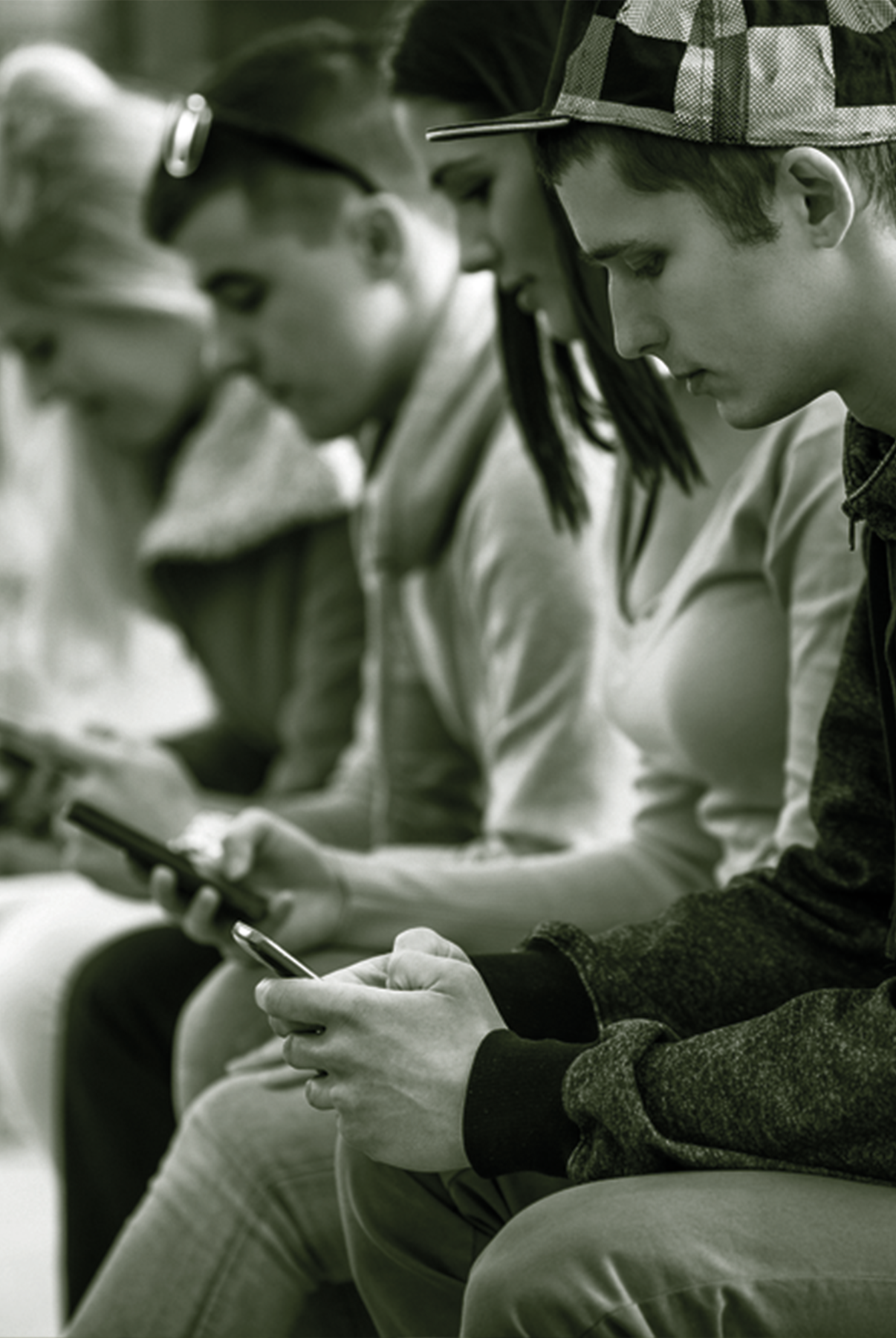 MISSION

Accompagner les apprenants dans la réalisation de leur projet de vie
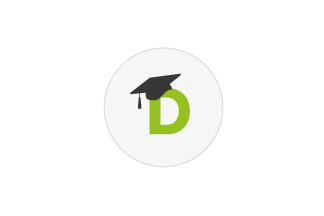 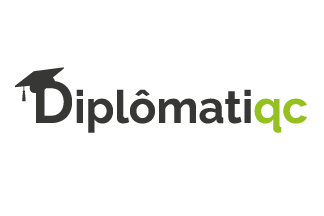 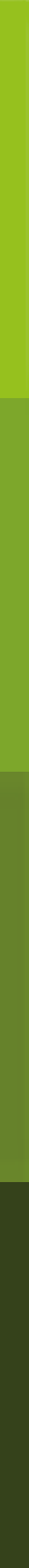 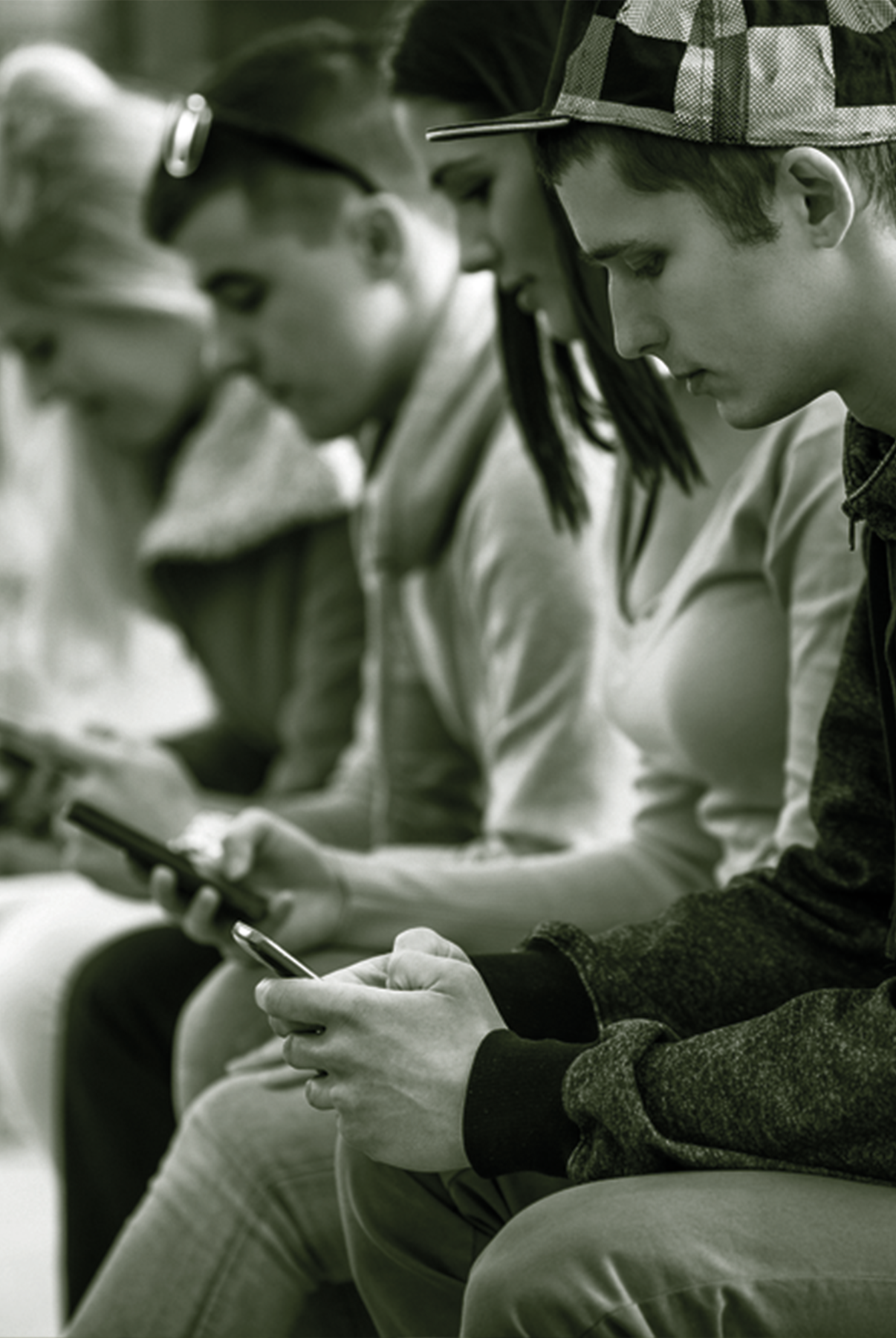 VISION

Soutenir les centres et les services d’éducation des adultes dans la réalisation de leur mission
Offrir des contenus de cours dans le respect des programmes édictés par le ministère de l’Éducation et de l’Enseignement supérieur
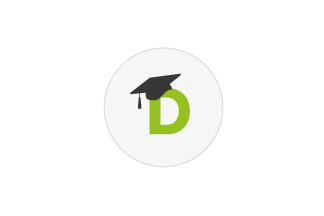 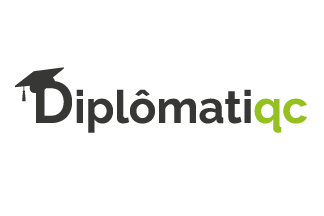 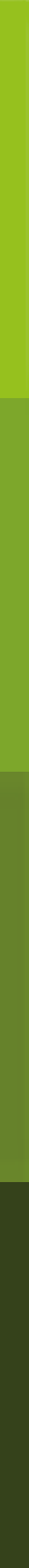 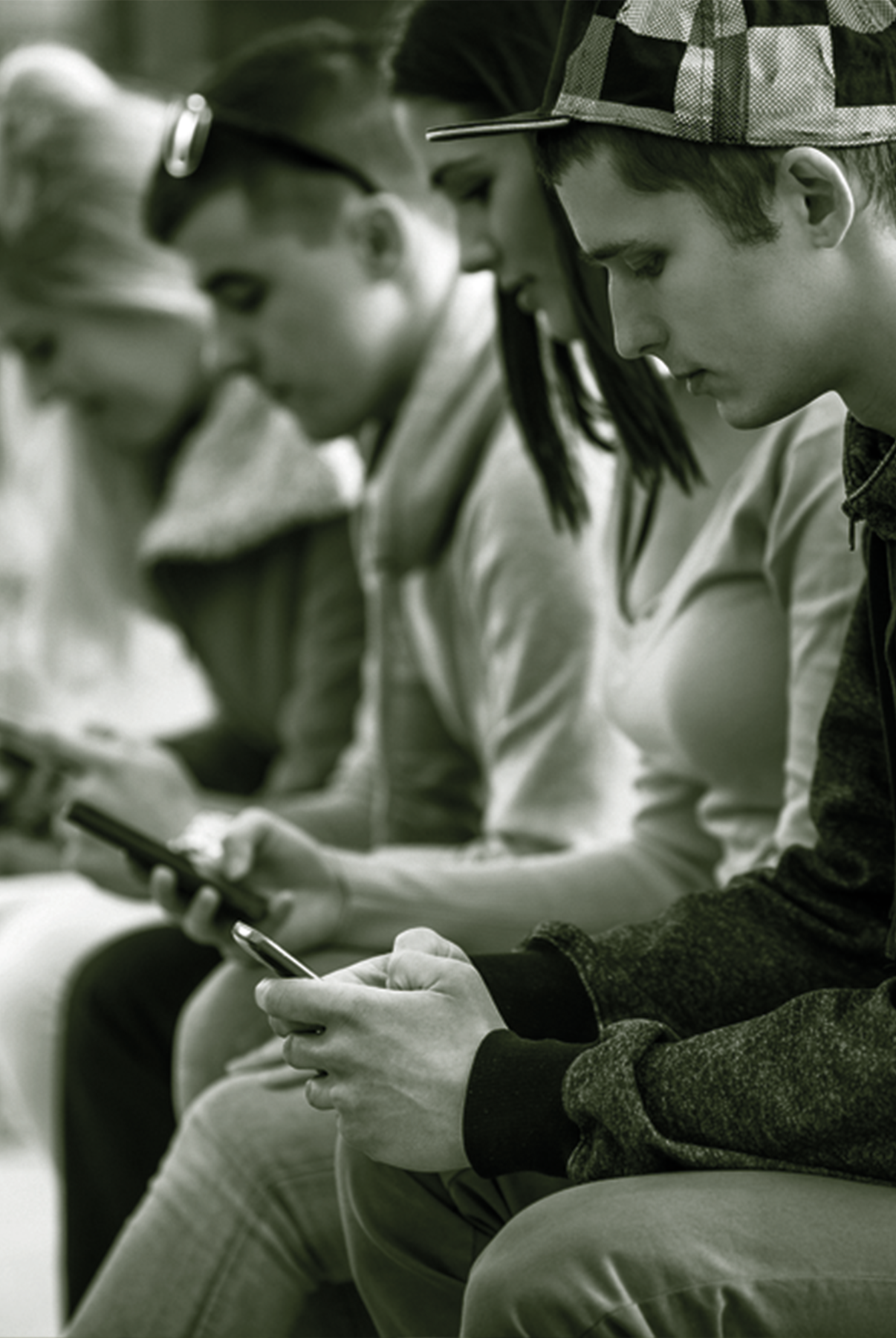 RÔLE

Servir d’agent de liaison entre les centres et les services d’éducation des adultes et ChallengeU
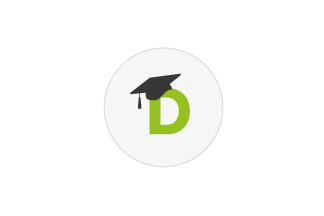 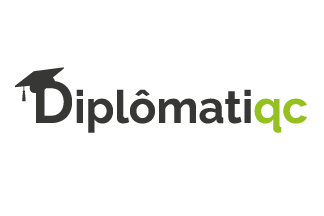 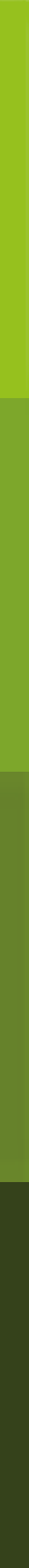 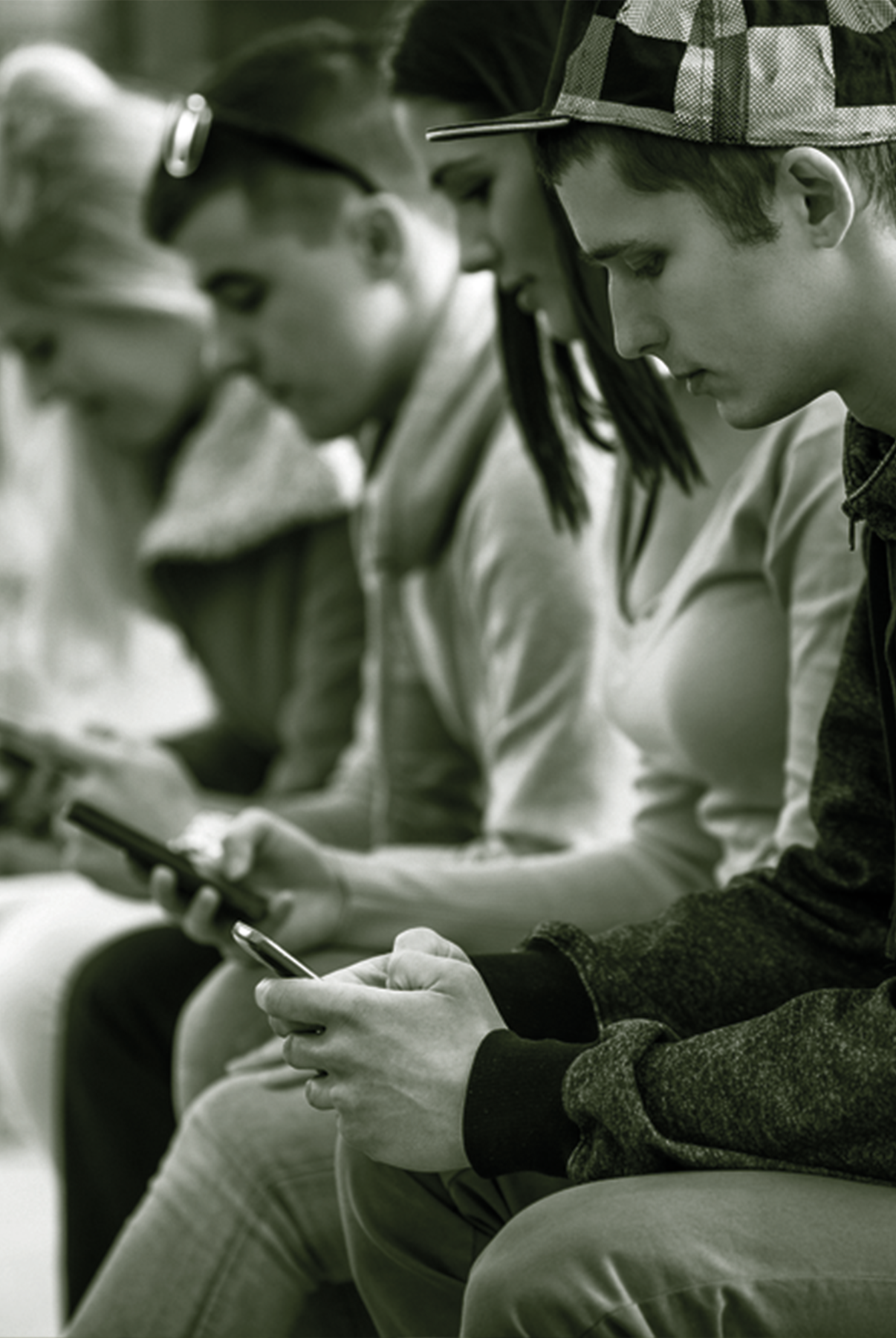 COURS DISPONIBLES SUR LA PLATEFORME
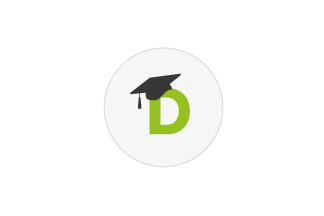 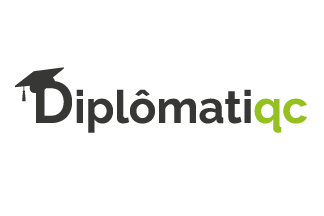 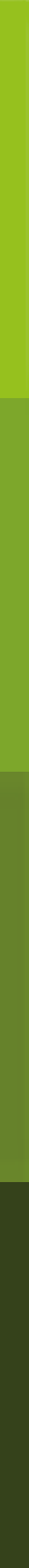 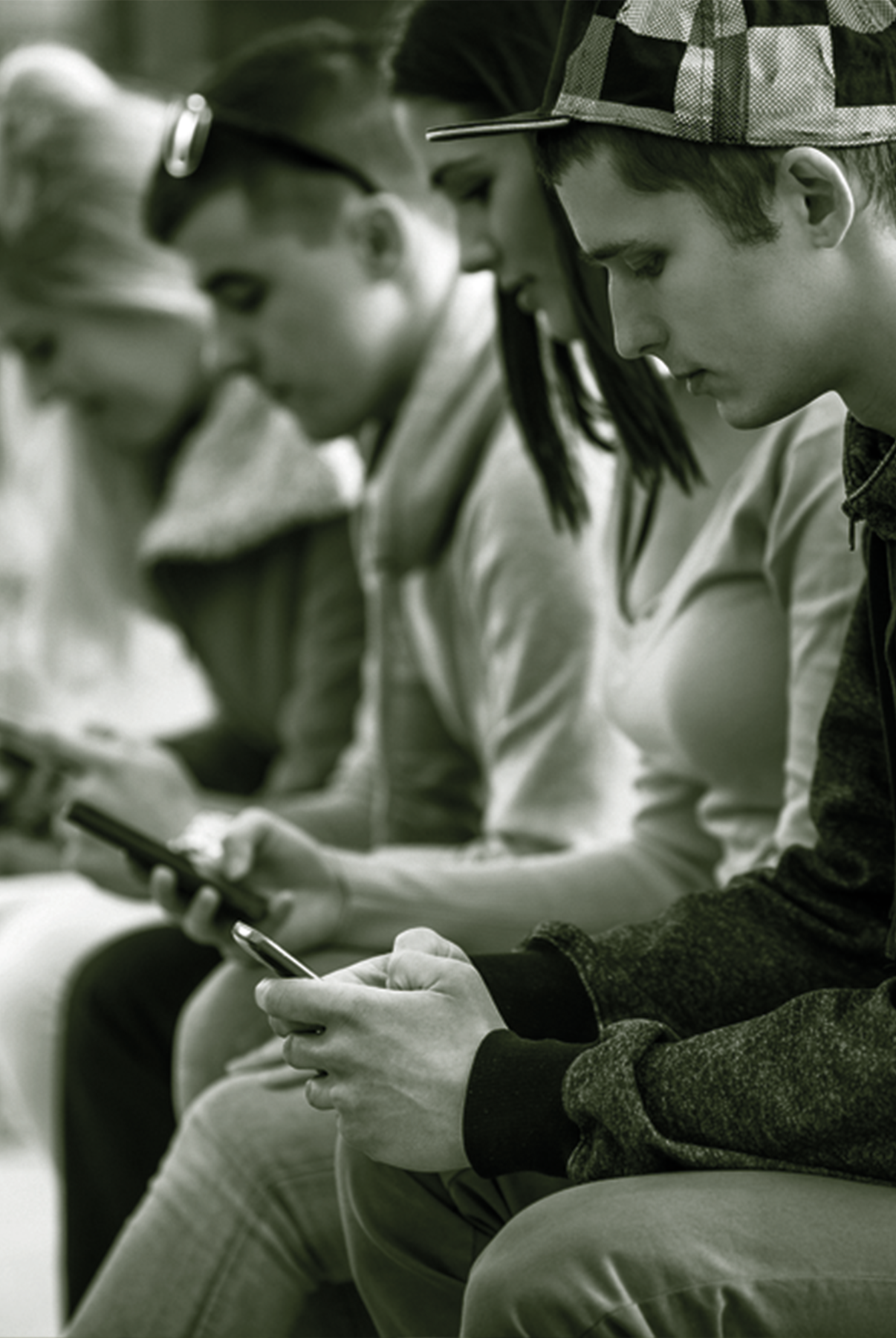 COURS EN PRODUCTION HIVER 2017
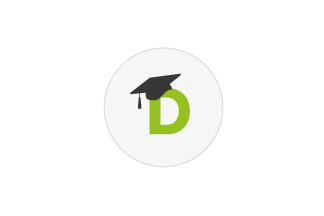 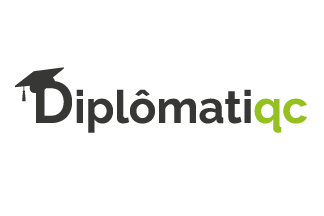 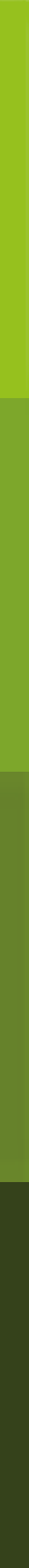 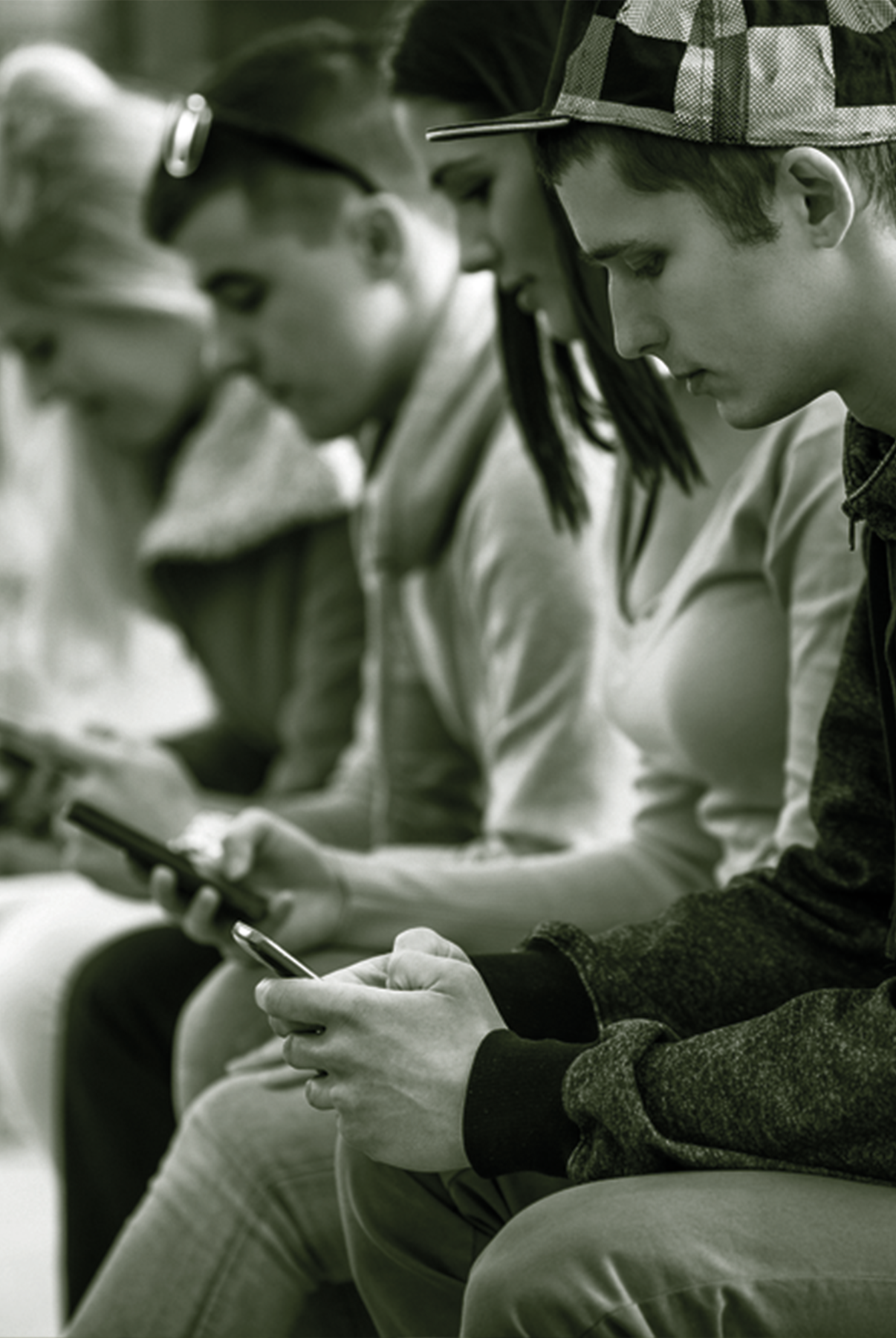 SURVOL DE LA PLATEFORME
Diplômatiqc, en partenariat avec :
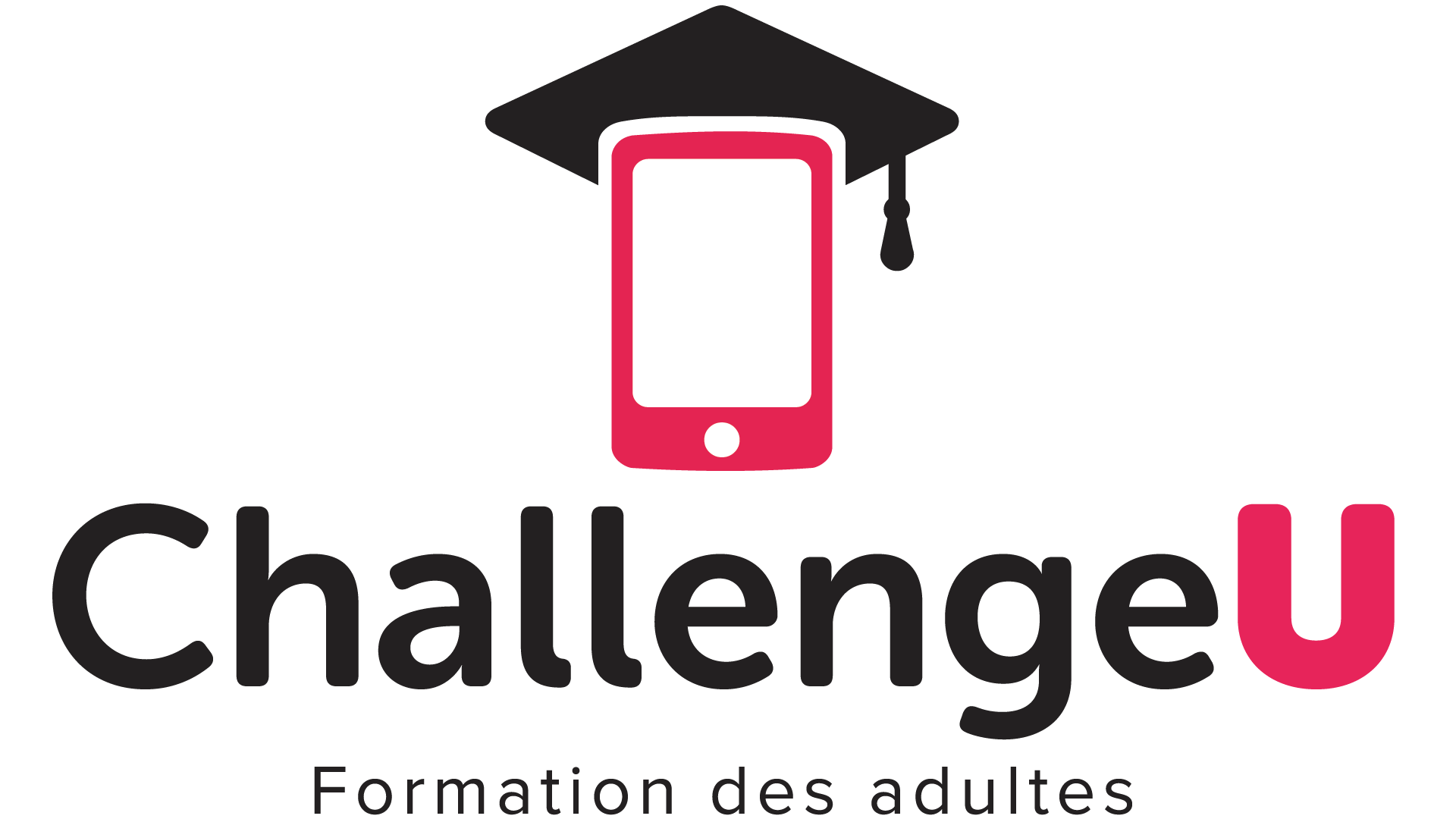 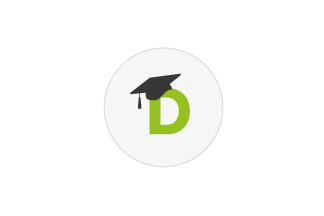 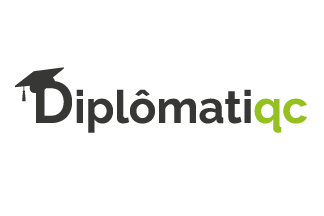 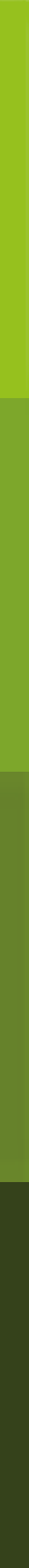 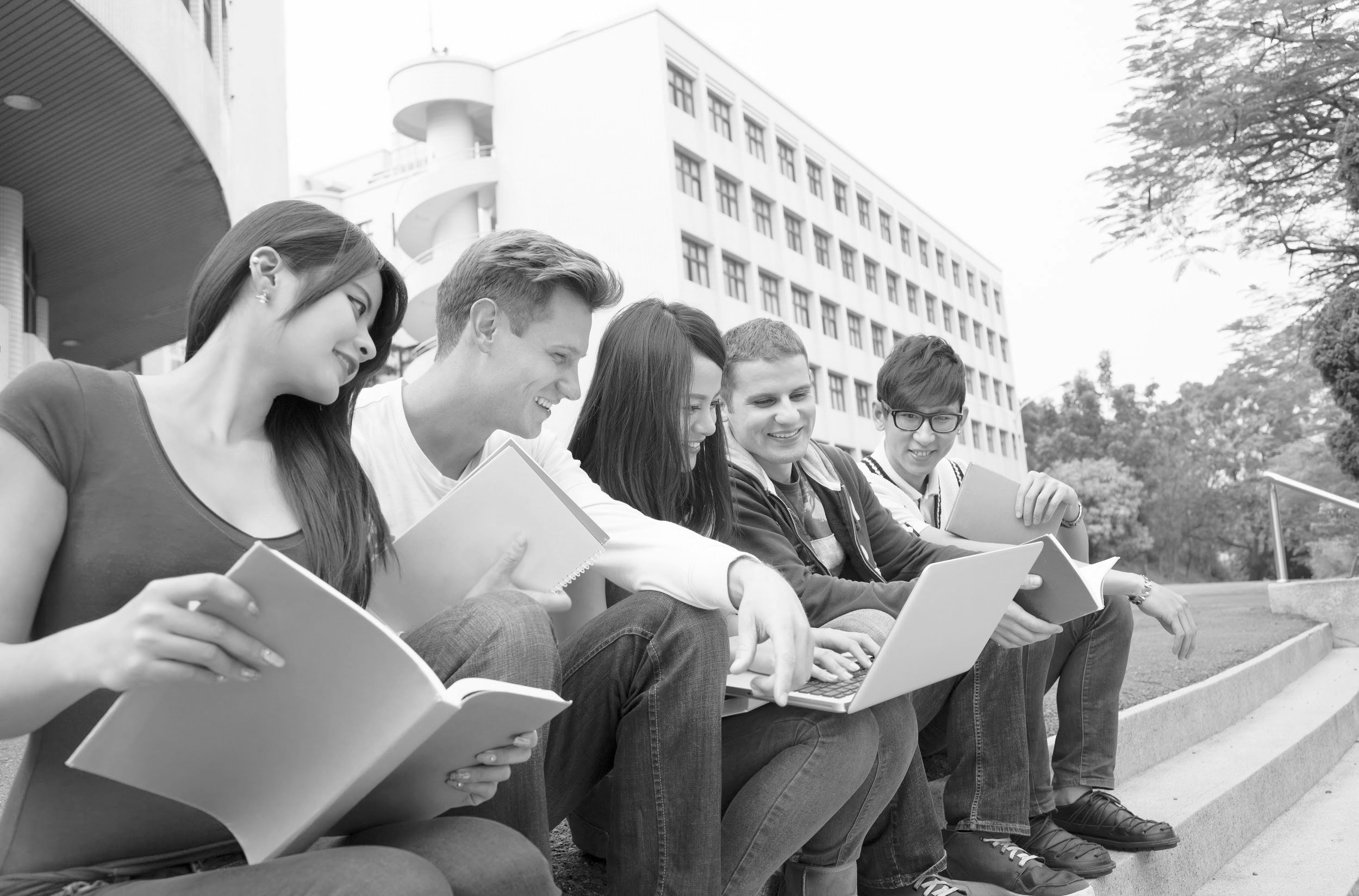 Cahier augmenté imprimable
Contenu de qualité
Solution de distribution clé en main
Expérience interactive pour l’élève
Outils et contenu supplémentaires pour l’enseignant
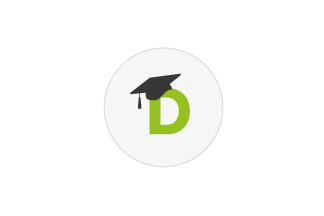 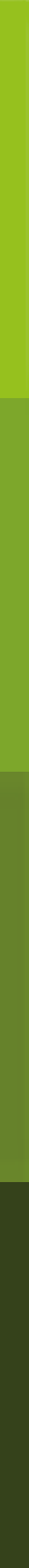 Contenu de qualité
Contenu venant des cours en ligne de ChallengeU
Contenu mis à jour et amélioré à chaque trimestre
Contenu additionnel en ligne (exercices supplémentaires, examens pratiques, grilles de correction, vidéos, solutionnaires…)
Possibilité d’imprimer en couleur ou en noir et blanc
Bon de commande disponible par courriel
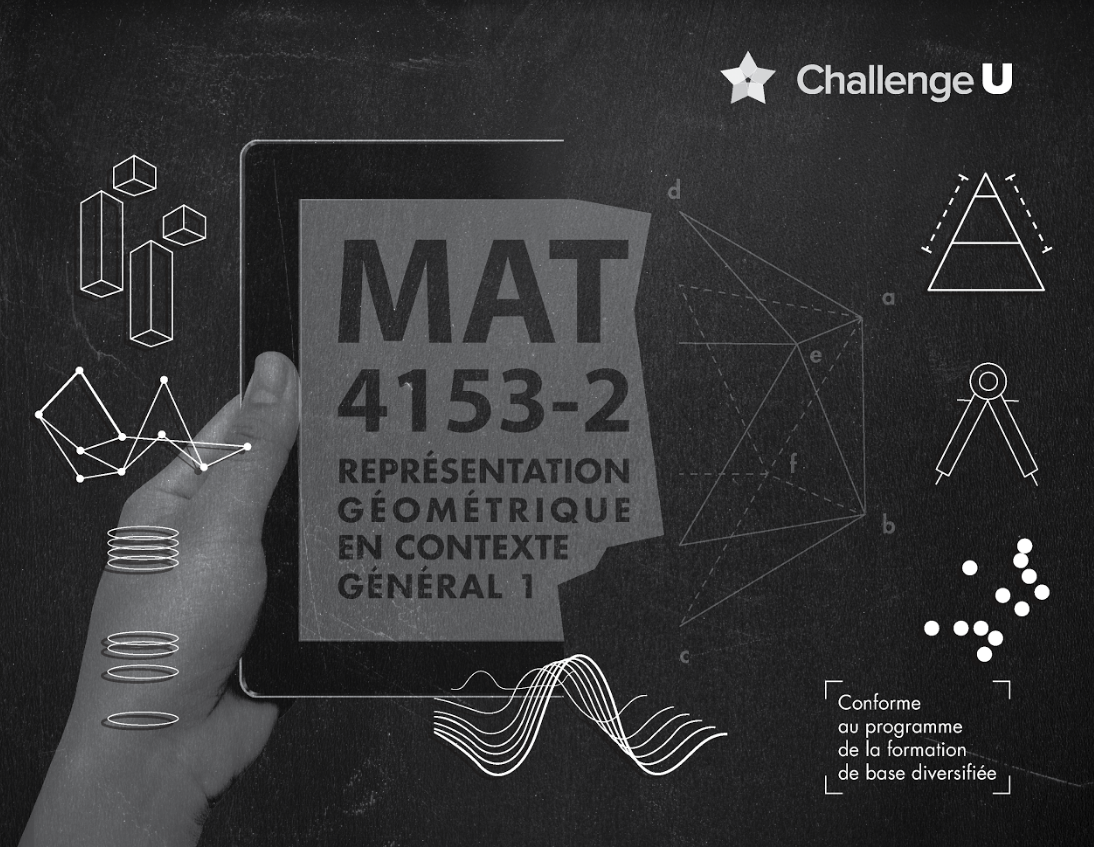 PDF
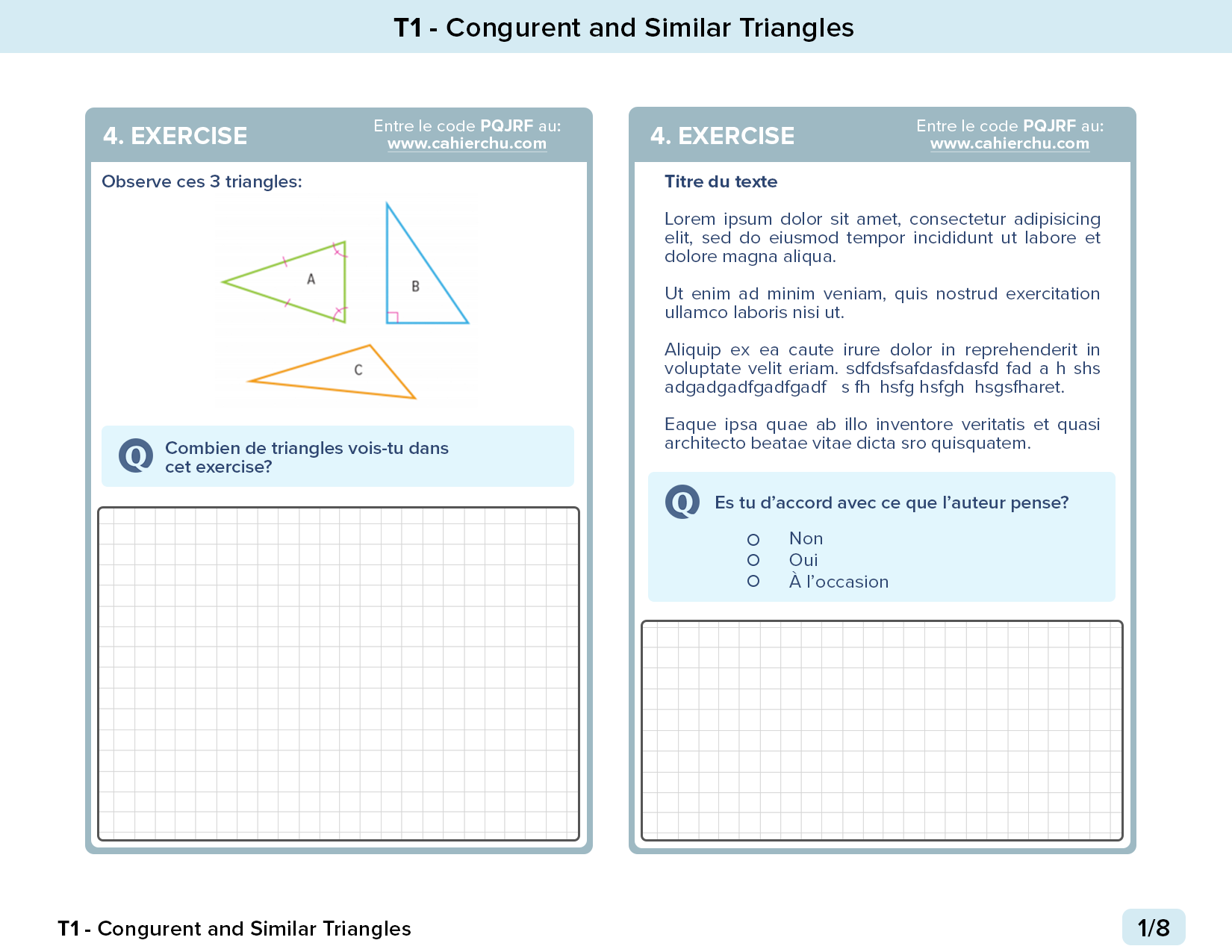 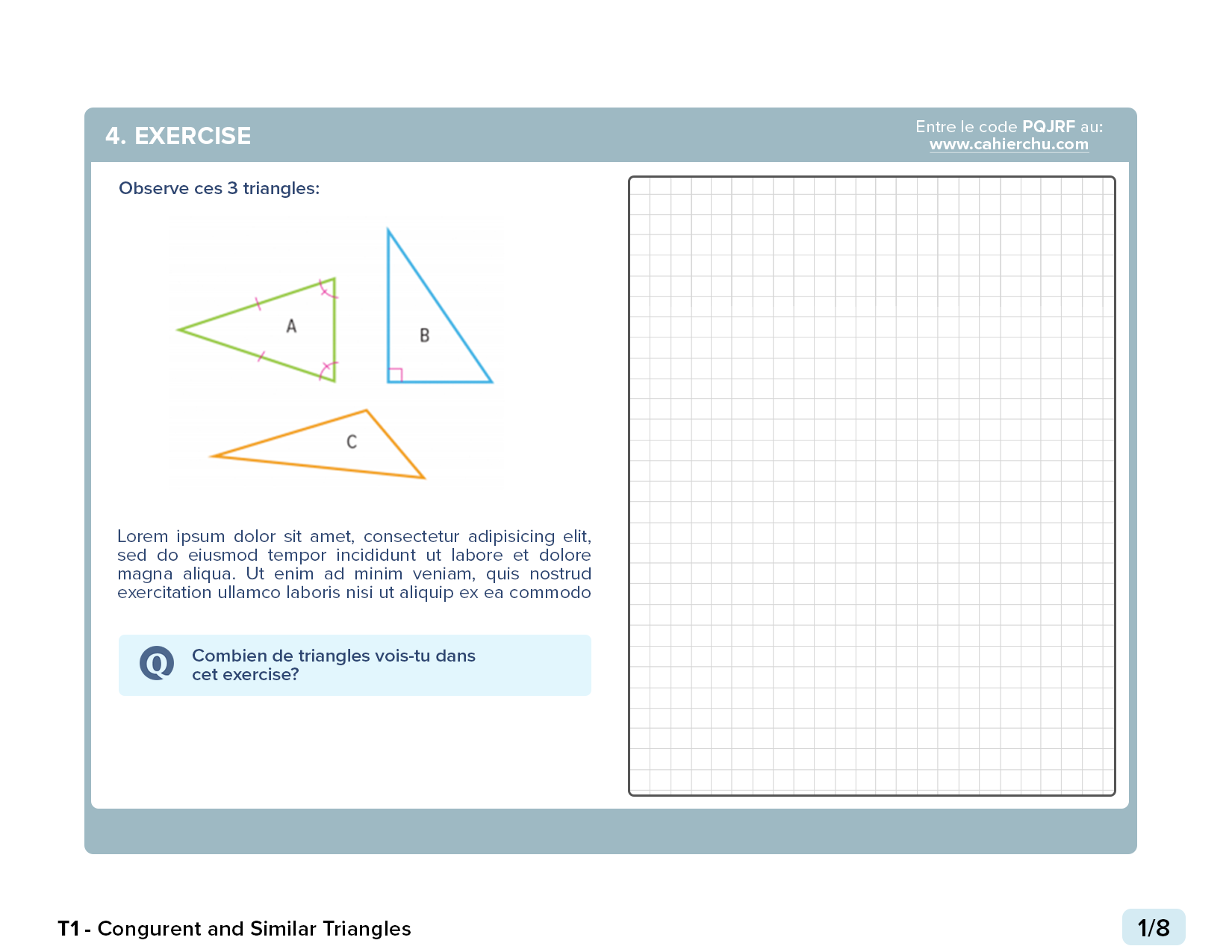 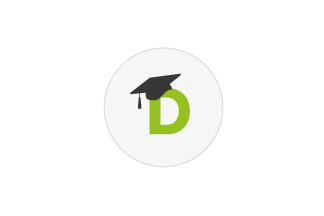 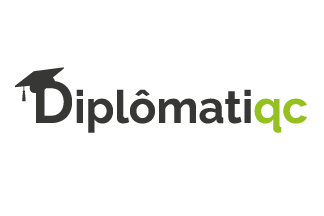 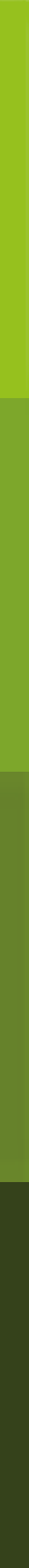 Solution de distribution clé en main
Envoi à la CS un kit de démarrage
Version PDF du cahier
Code d’accès enseignants
Code d’accès étudiants sous forme d’autocollant
Impression dans la quantité de votre choix. Les cahiers ont été faits pour optimiser l’utilisation de l’encre.
Préparation des cahiers (autocollants à mettre)
Facturation mensuelle à la CS selon le nombre d’autocollants acheté (5$/unité)
Les codes émis sont valables pour 12 mois
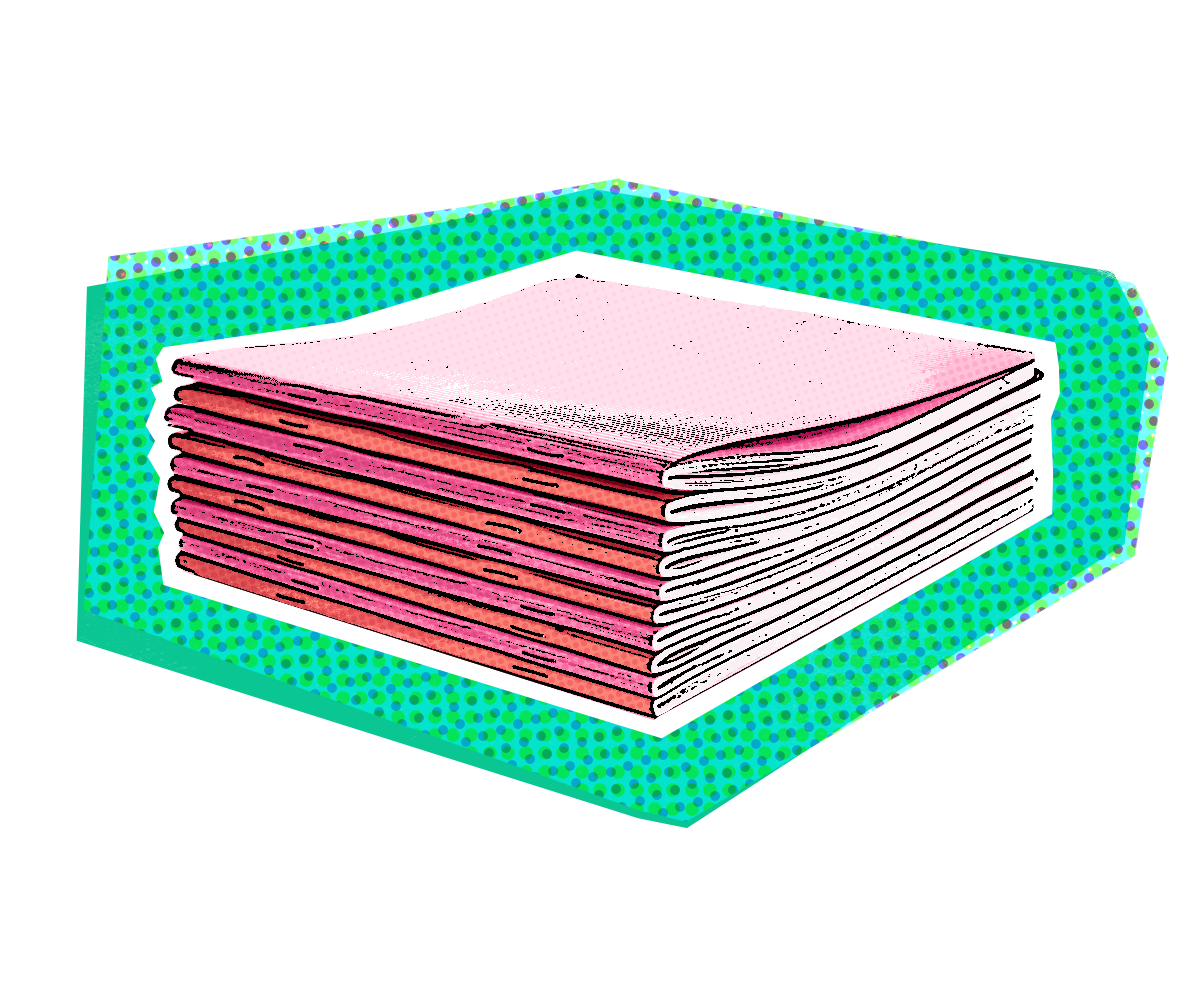 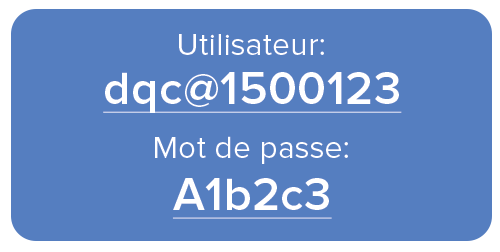 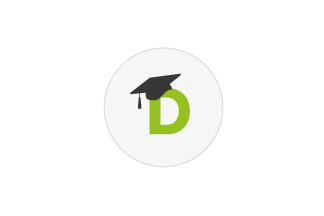 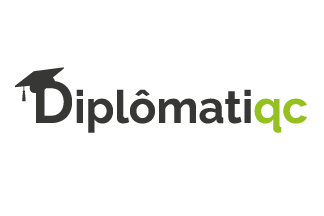 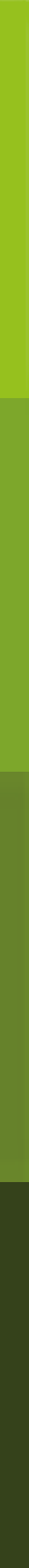 Expérience interactive pour l’élève
Avec le cahier, l’élève peut compléter son cours en écrivant dans son cahier
L’élève peut accéder à une version en ligne des activités
Pour chaque activité, il a accès à du matériel supplémentaire incluant:
Activités en couleur
Vidéos de théorie
Vidéos d’exercices similaires
Foire aux questions
Validation de sa réponse
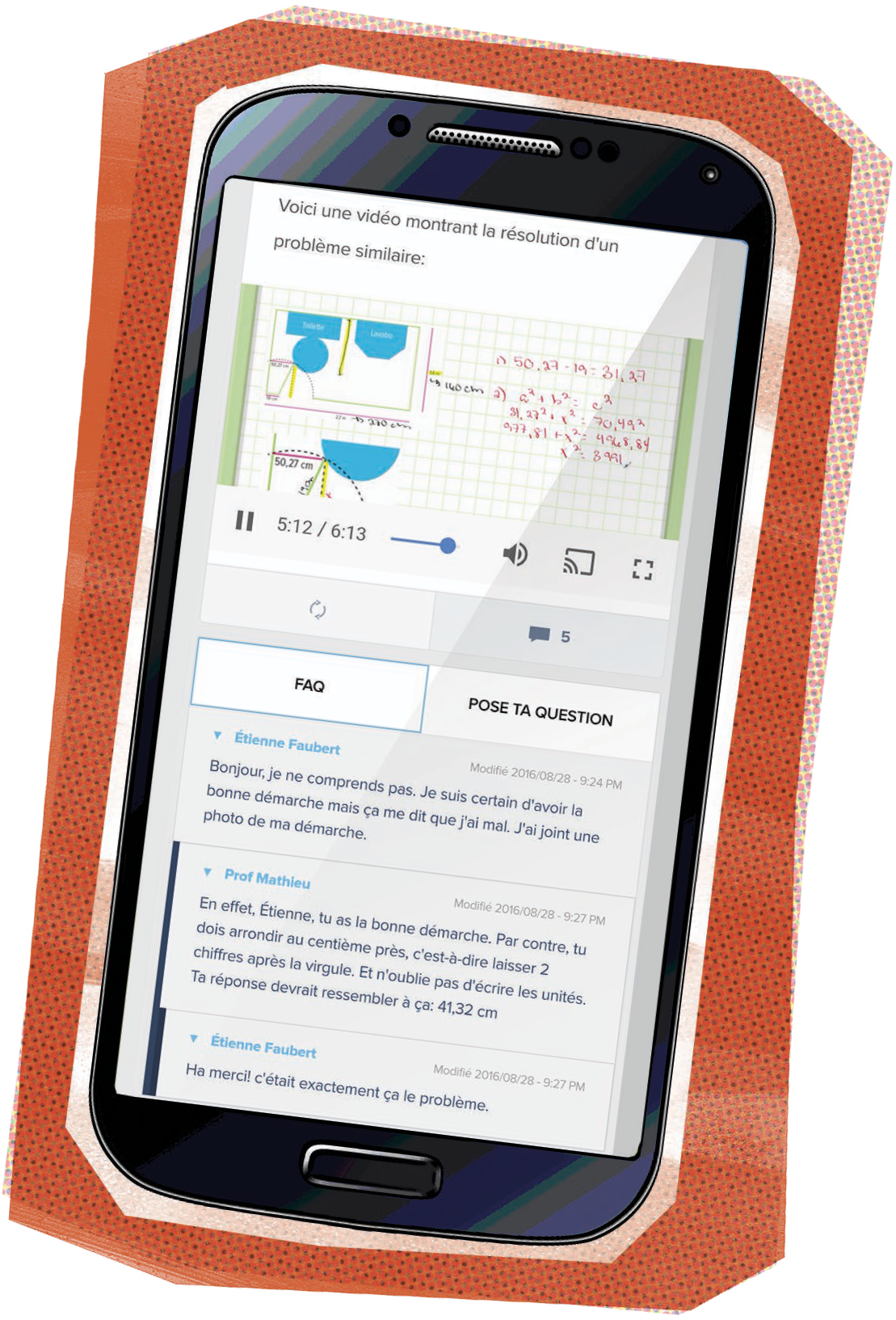 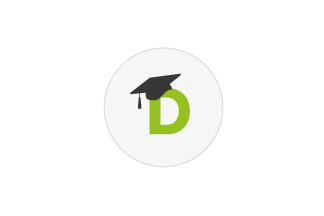 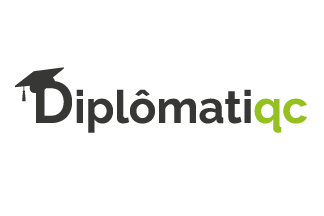 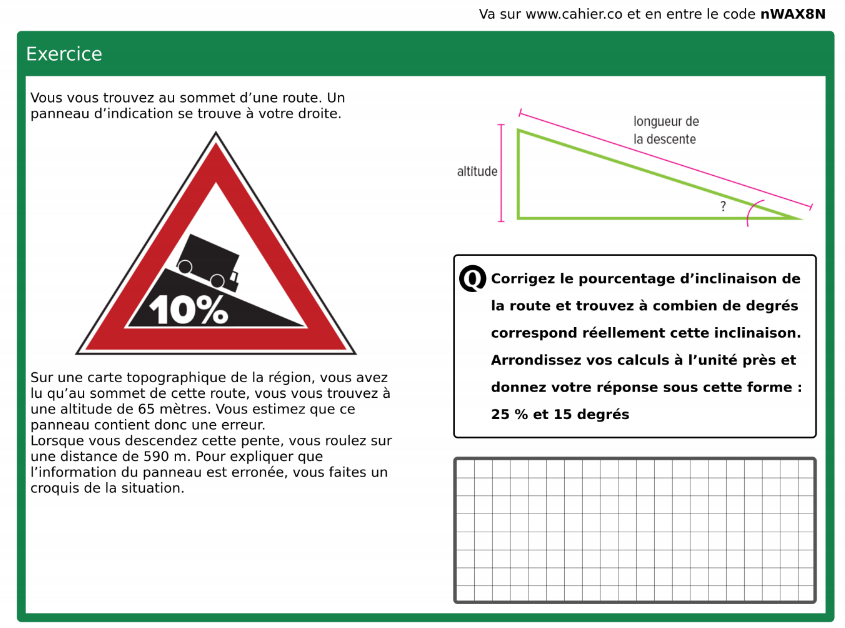 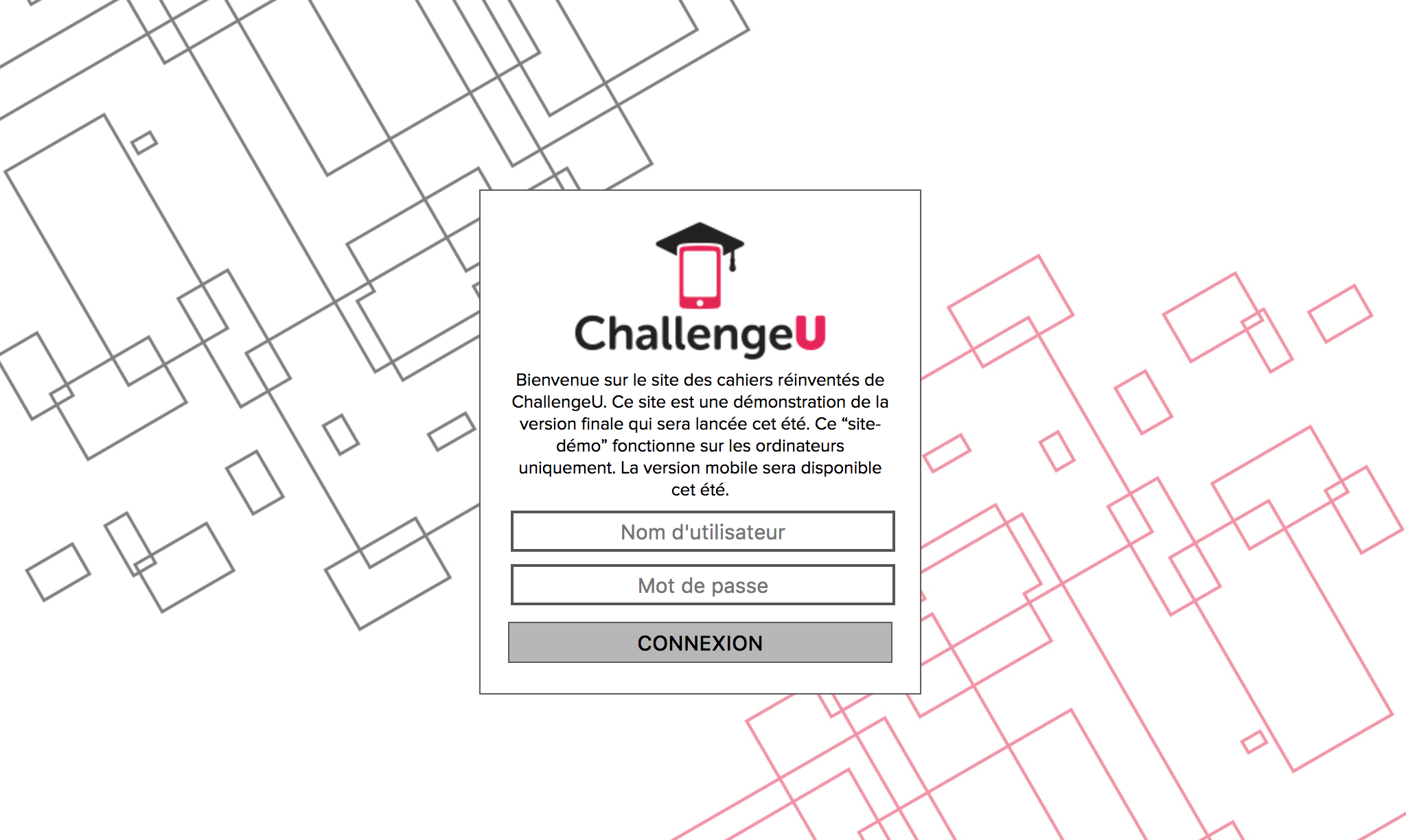 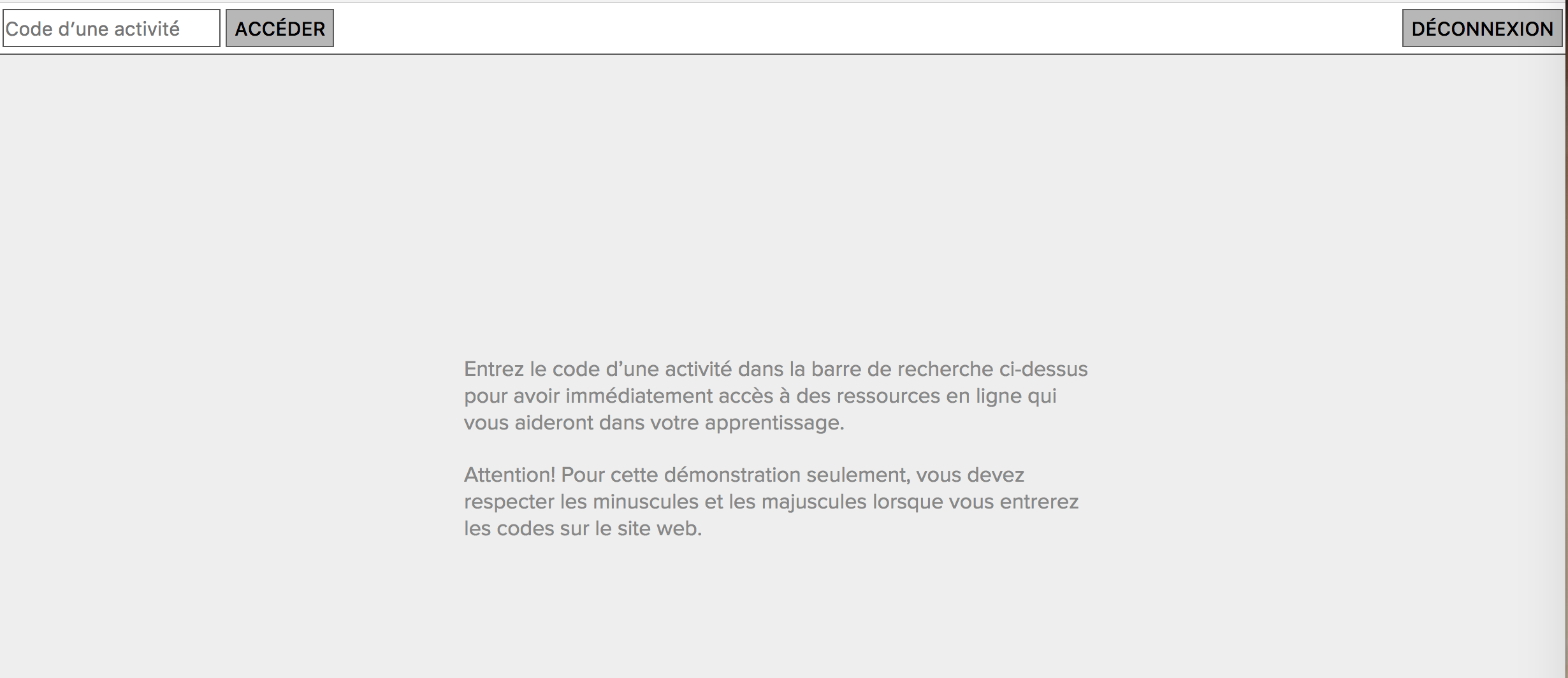 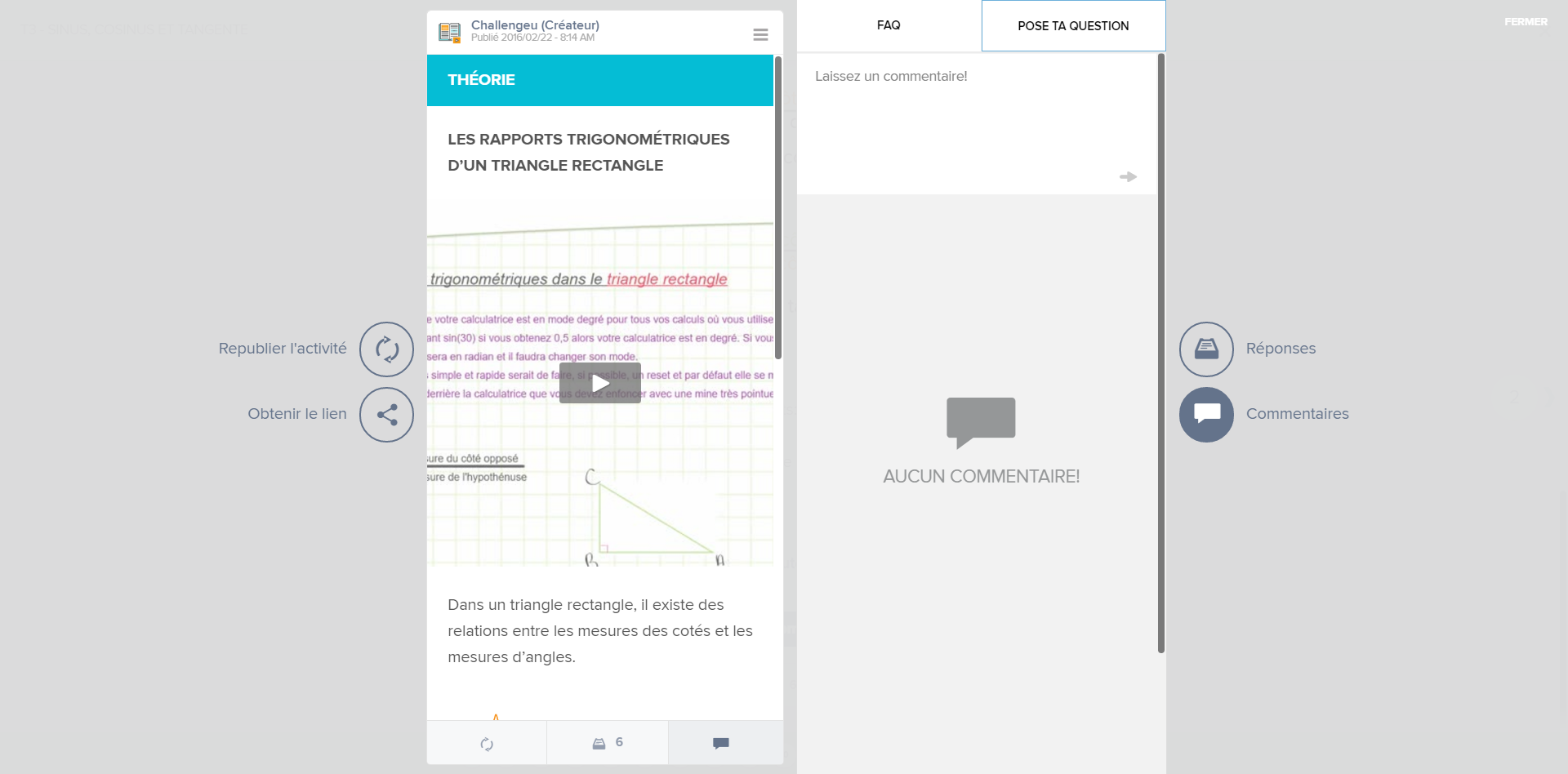 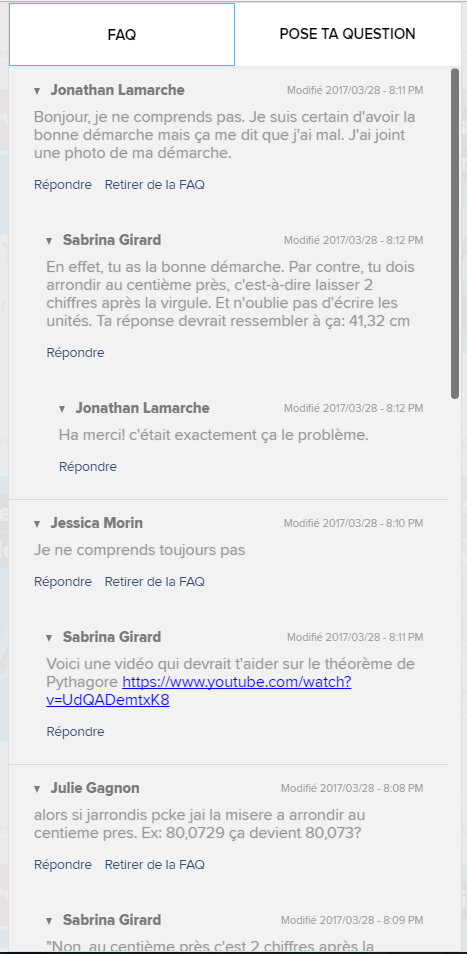 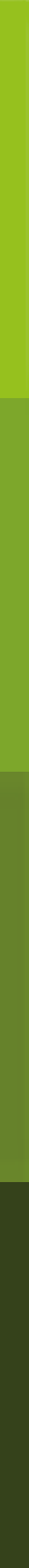 Outils et contenu supplémentaires pour l’enseignant
Accès au contenu complet de la plateforme incluant:
Corrigé
Examen pratique
Grille de correction
Boîte à outils
Possibilité d’imprimer des pages additionnelles (ex. Examens de pratique ou exercices supplémentaires ou activités mises à jour)
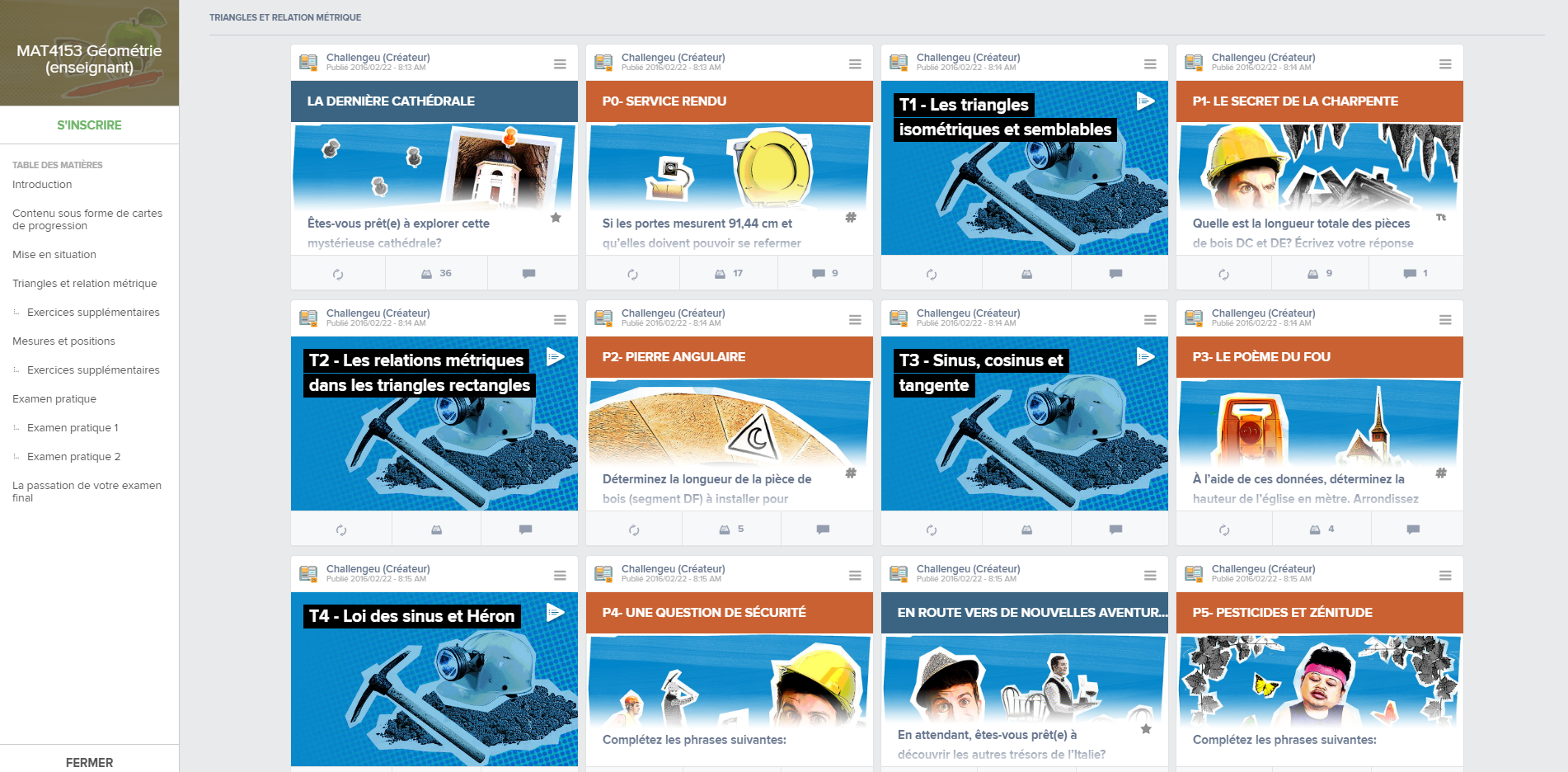 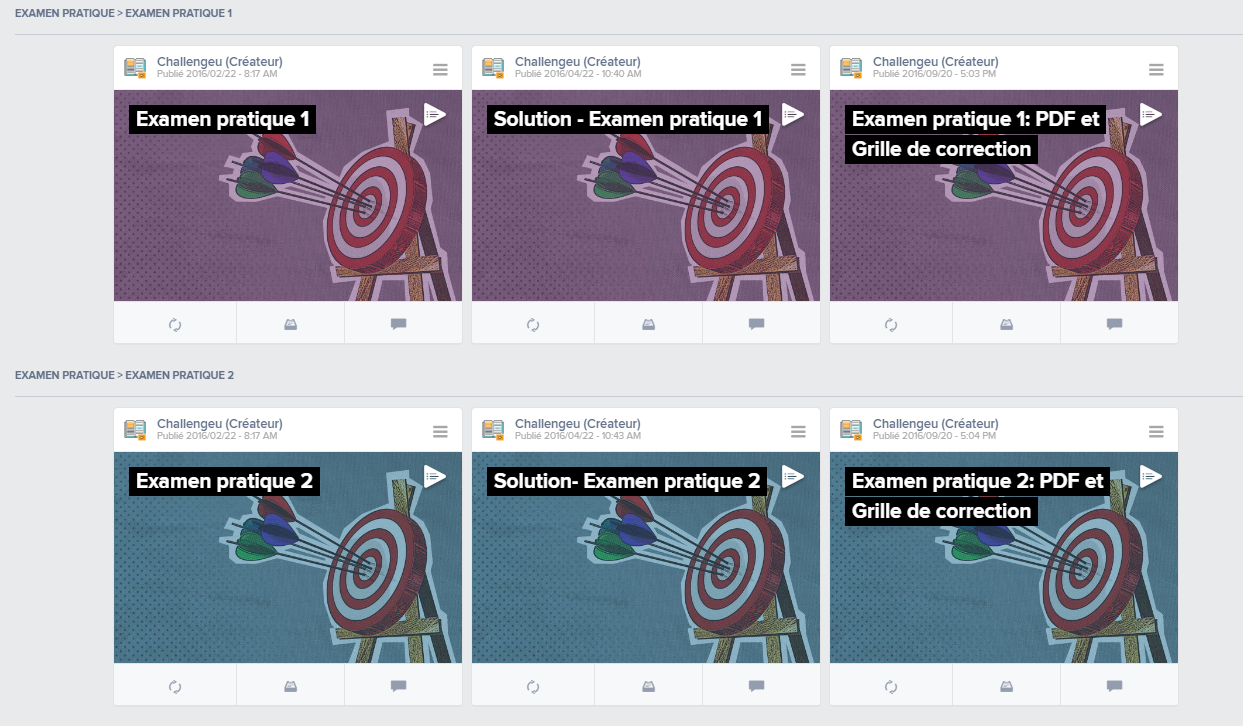 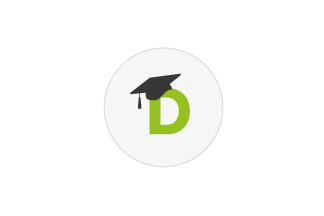 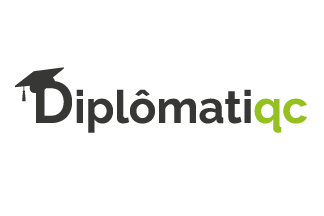 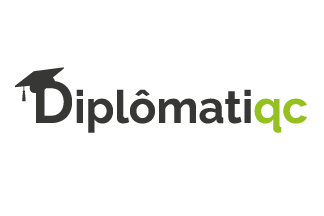 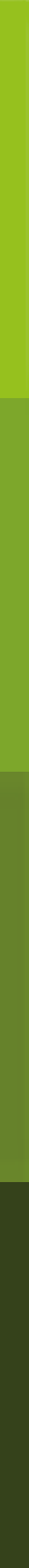 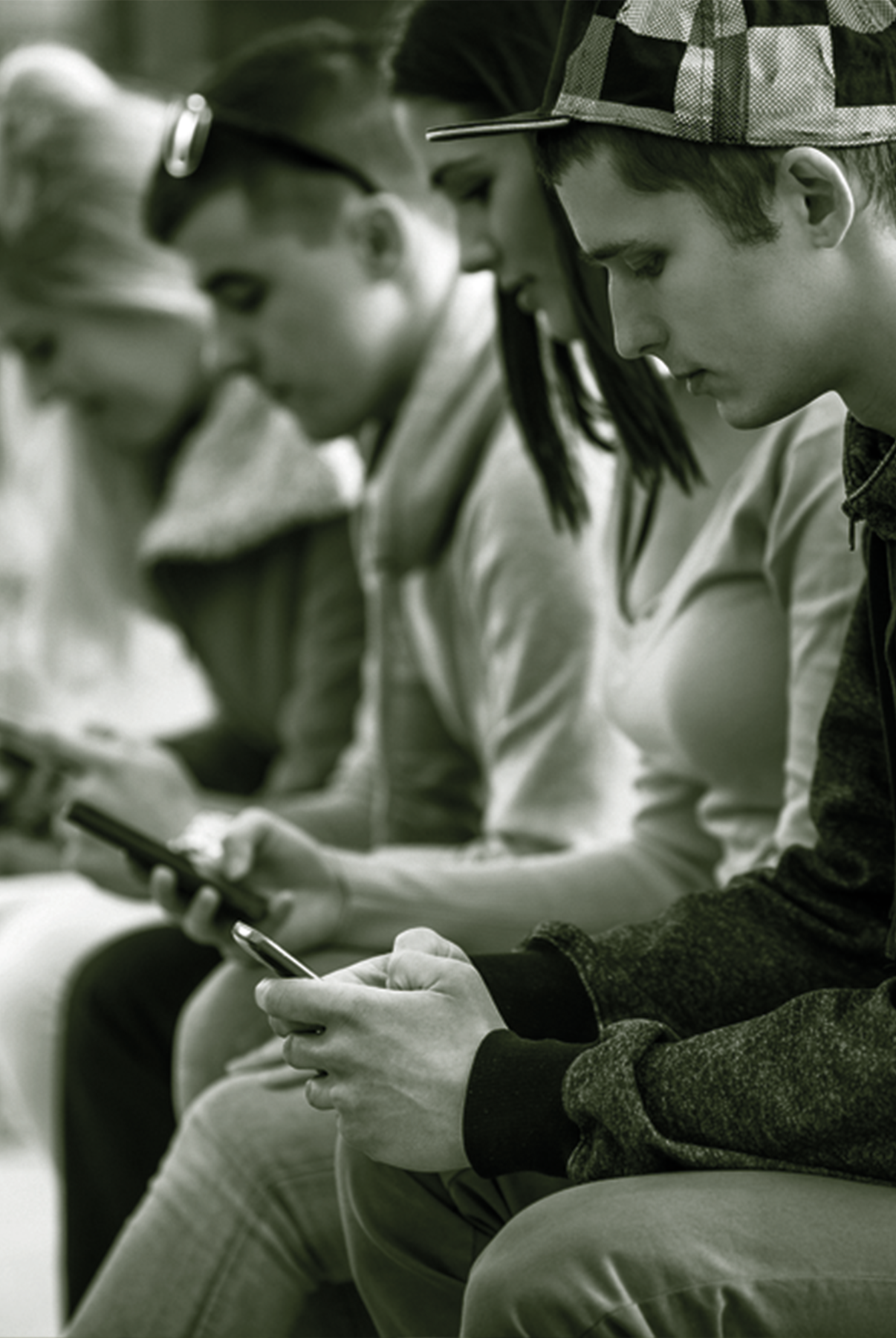 Questions
Commentaires

MERCI :)
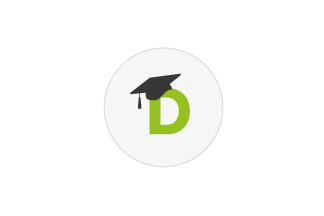